Automated Exposure Notification  Schemes
Ran Canetti,  Yael T. Kalai, Anna Lysyanskaya, Ronald L. Rivest, Adi Shamir, Emily Shen, Ari Trachtenberg, Mayank Varia, Daniel J. Weitzner
Our Contributions
Formalize the notion of 
Automated Exposure Notation (AEN) schemes
Syntax
Security properties:  game-based and UC
Propose three schemes
Implemented by Apple and Google, introduced independently by
DP-3T, TCN, UW-PACT, Covid Watch, Trace Together,…
ReBabbler  

CleverParrot 

Certified CleverParrot
stronger security at a cost to efficiency (and simplicity)
Contact Tracing
For “passive” and  diagnosed users
Identifying an index case

Determining their contacts

Notifying the contacts

Follow-up
Privacy??
AEN
Important Properties:
Decentralized

Proximity-based (uses Bluetooth technology)
Overview of the Constructions
Each user has a secret seed

Use this seed to continuously broadcast (using BLE) random-looking chirps

Each chirp is a function of the seed and the time 

      (and is changed periodically, synchronously with BLE MAC address rerandomization)

Locally store  the chirps heard and the corresponding times.

Diagnosed users upload a function of their state to a public database.

Regularly download the database and check for contacts.
contains all chirps sent and heard (including times)
chirps sent
vs
chirps heard
ReBabbler:
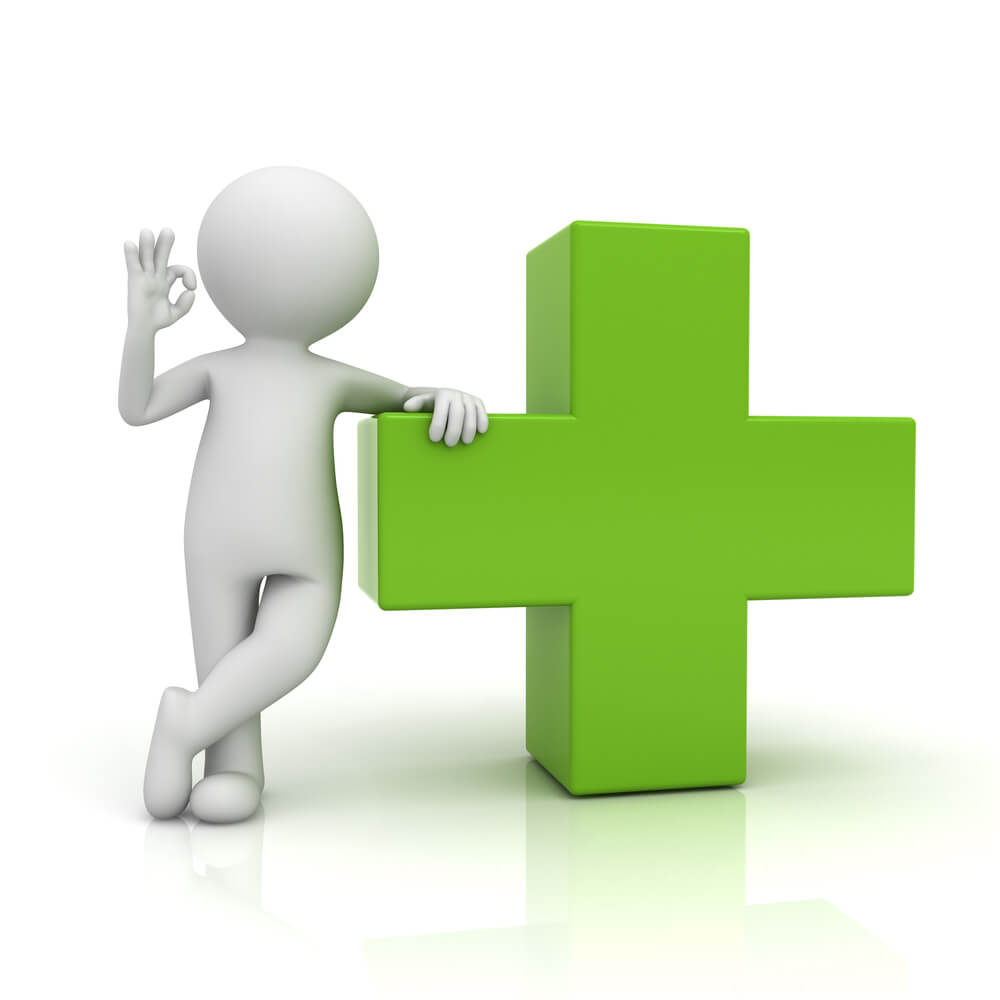 Simple
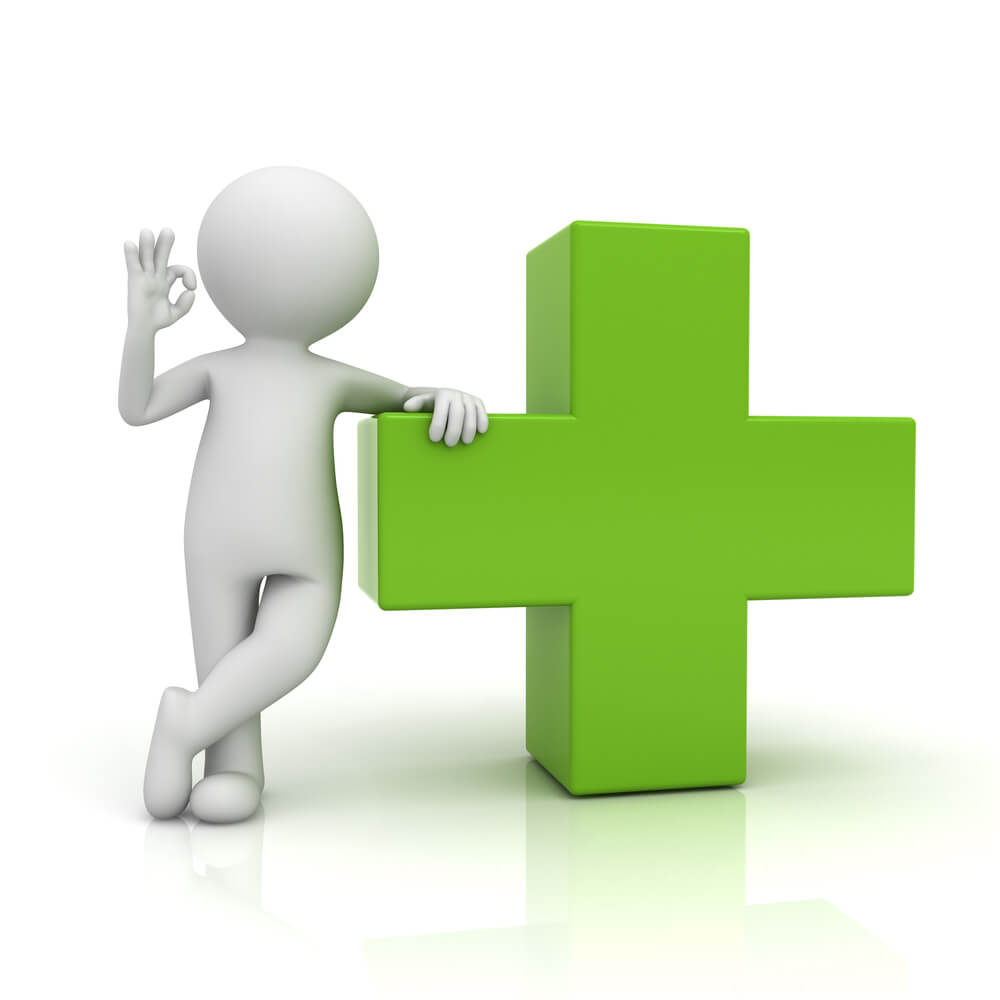 Efficient
PRF ensures 
that chirps are unlinkable
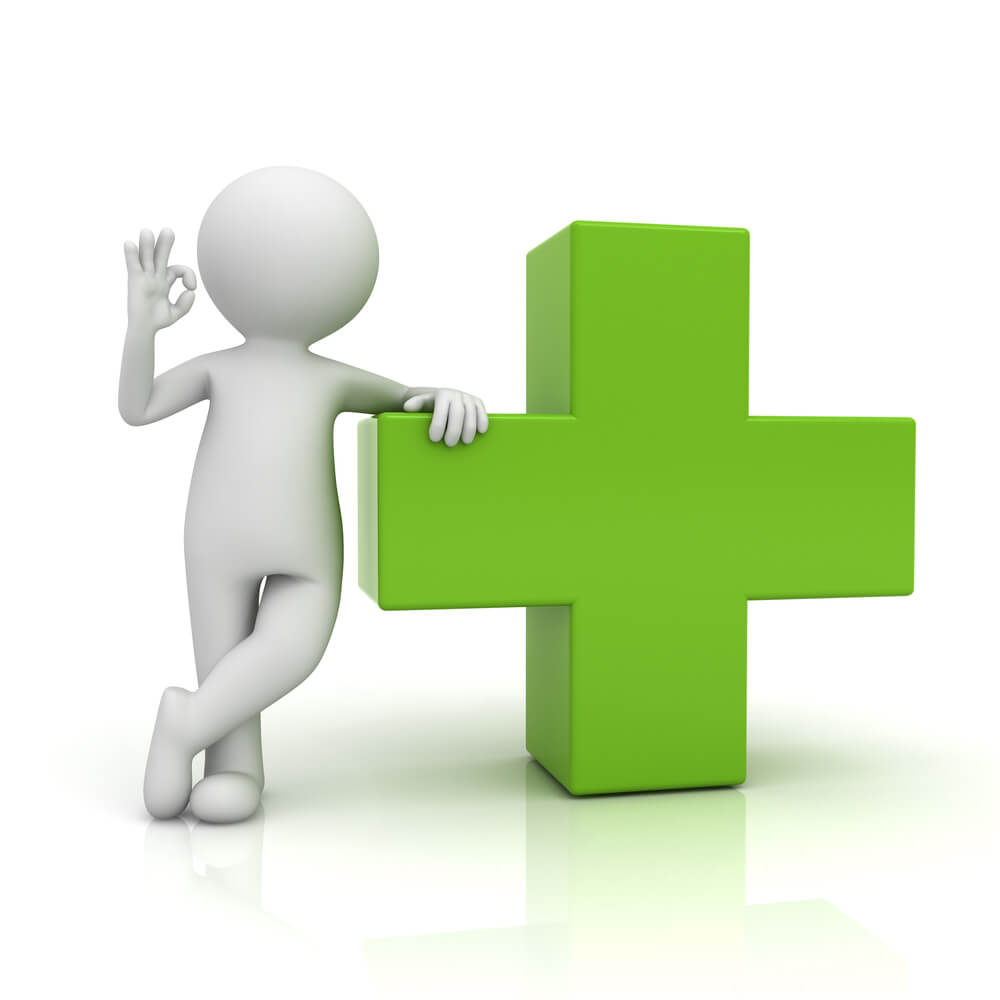 Privacy for users who are not diagnosed
Privacy for diagnosed users??
In all “upload what you sent” schemes
a curious user can find the index case
Similar to Apple Find My
CleverParrot:
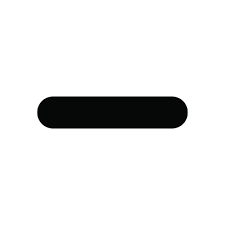 Less efficient
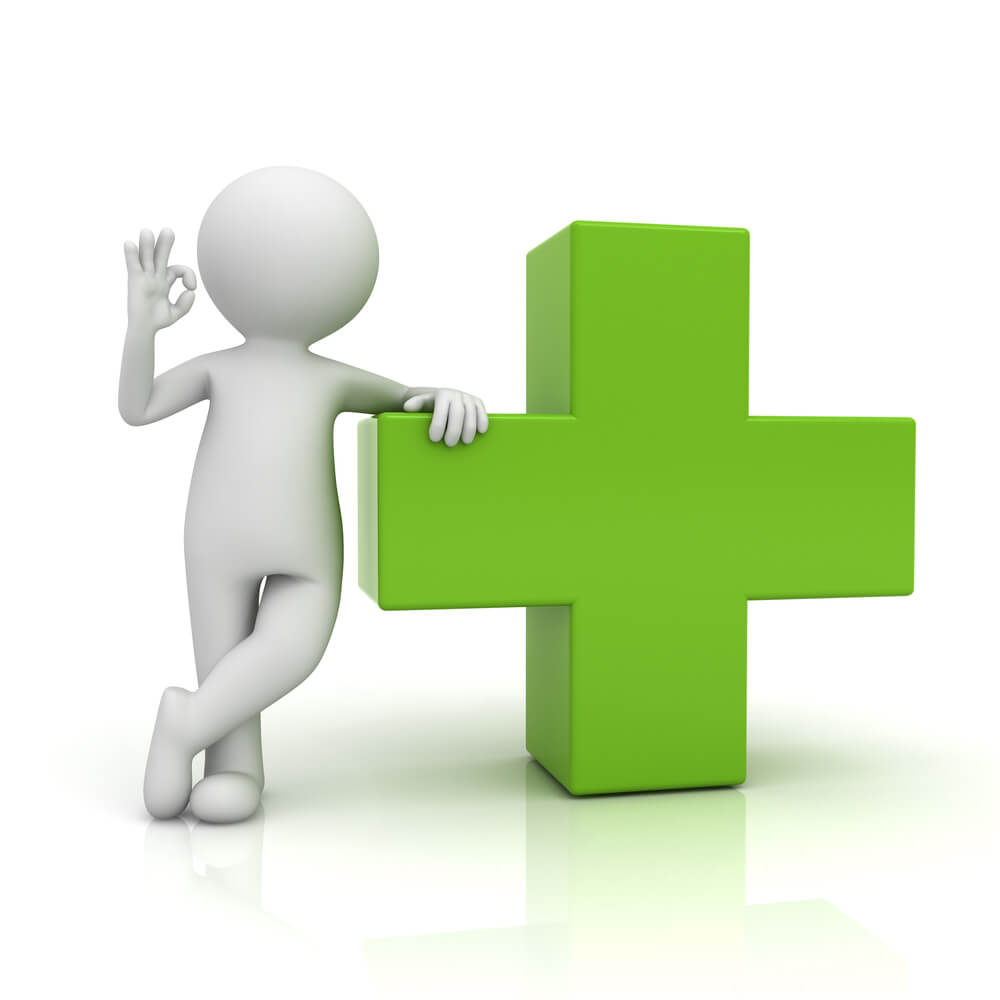 Simple
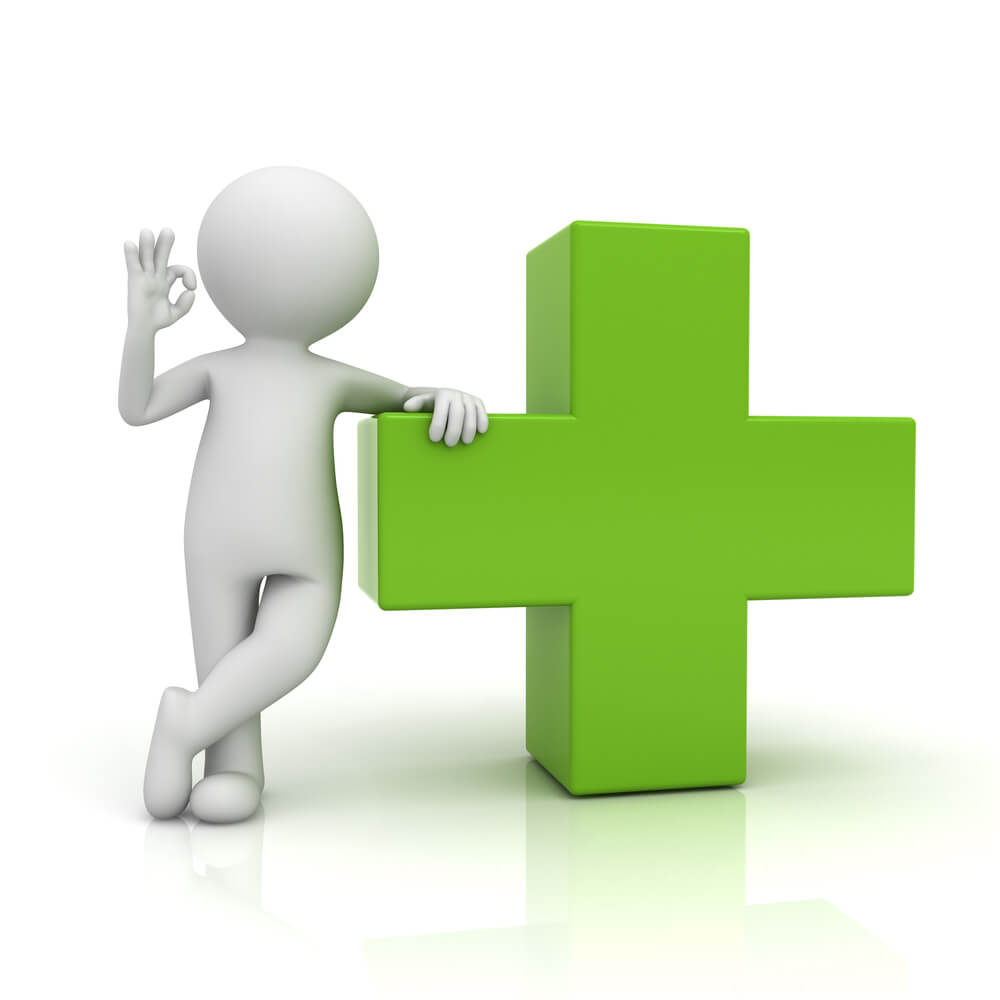 Privacy for users who are not diagnosed
Similar to Apple Find My
CleverParrot:
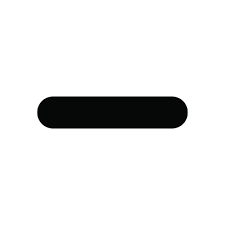 Less efficient
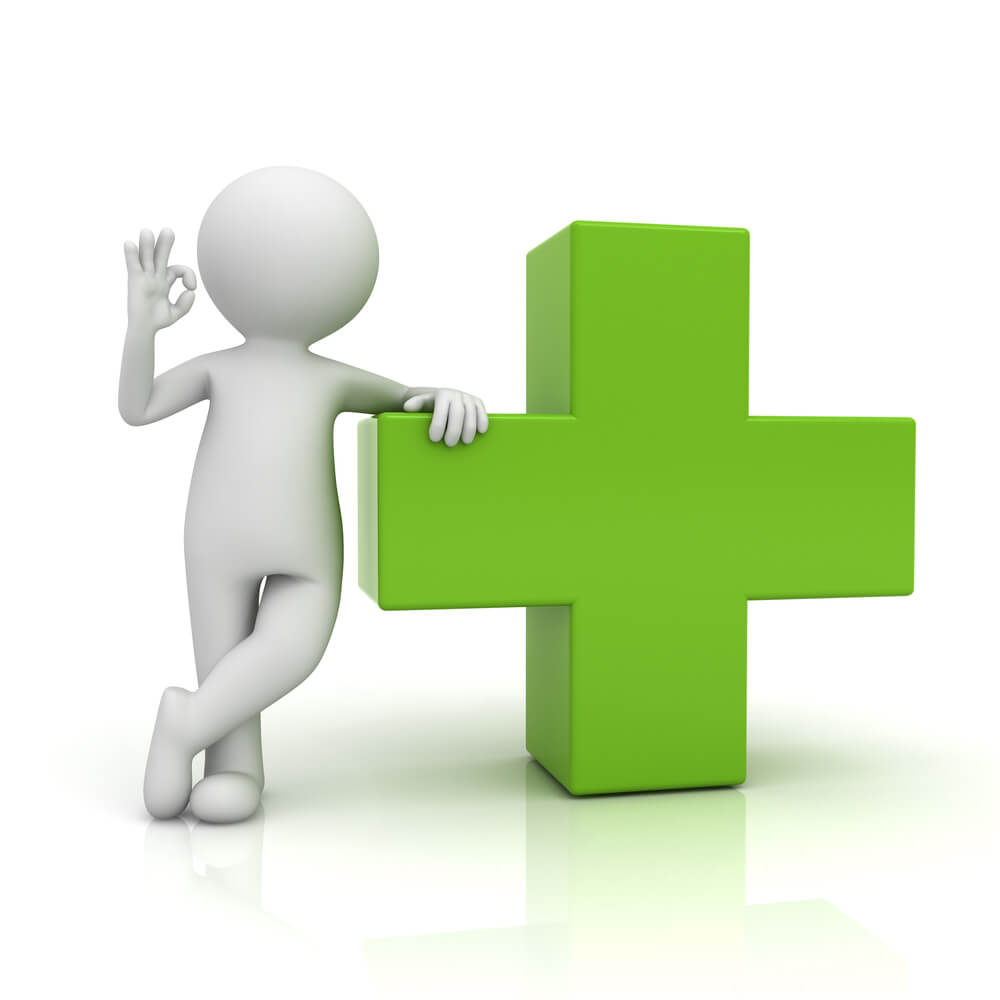 Simple
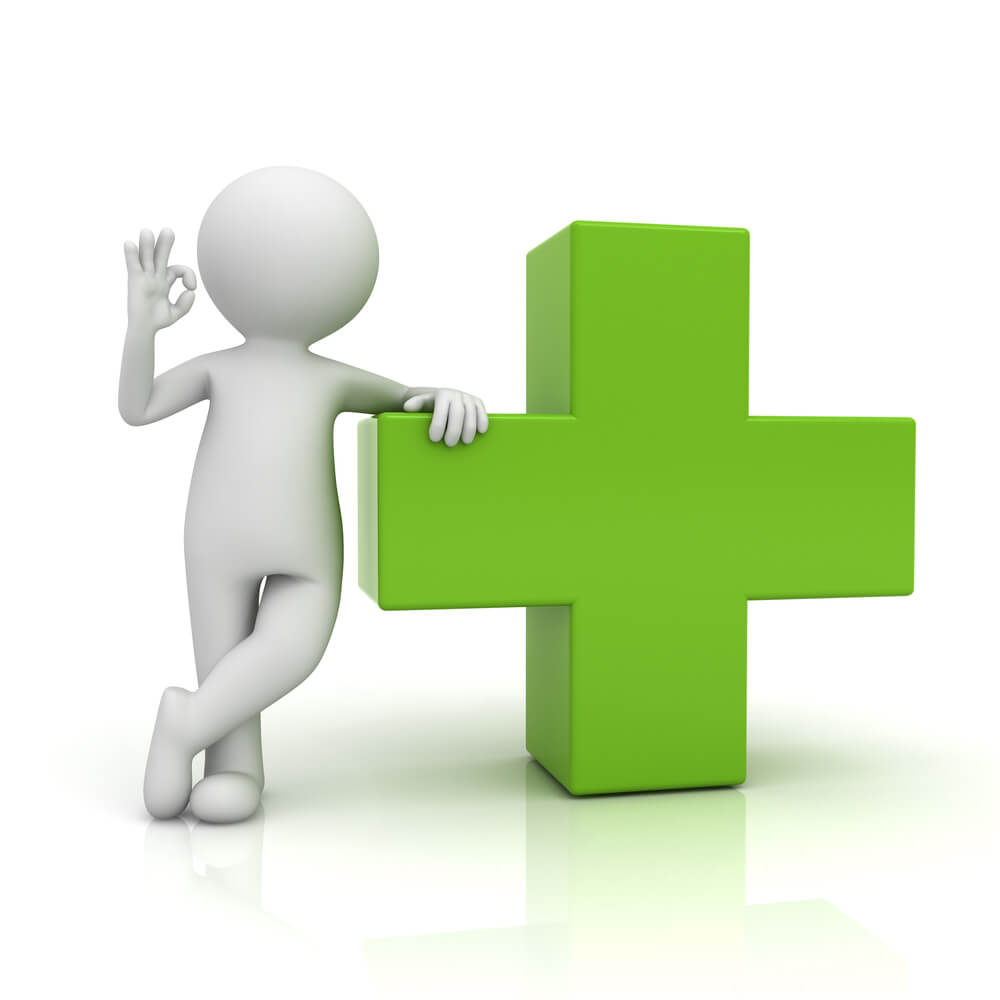 Privacy for users who are not diagnosed
Privacy for diagnosed users??
Similar to Apple Find My
CleverParrot:
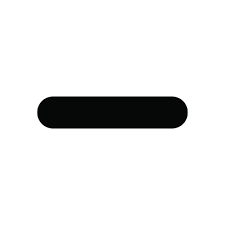 Less efficient
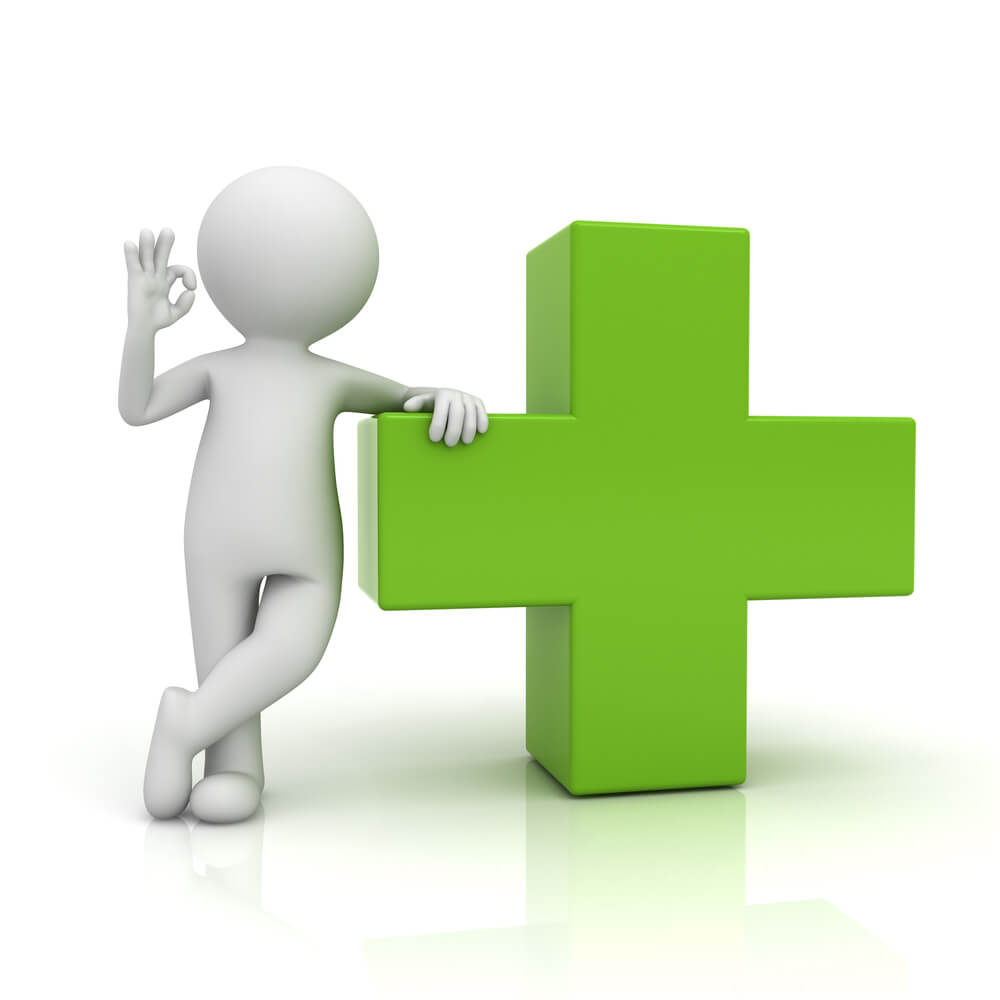 Simple
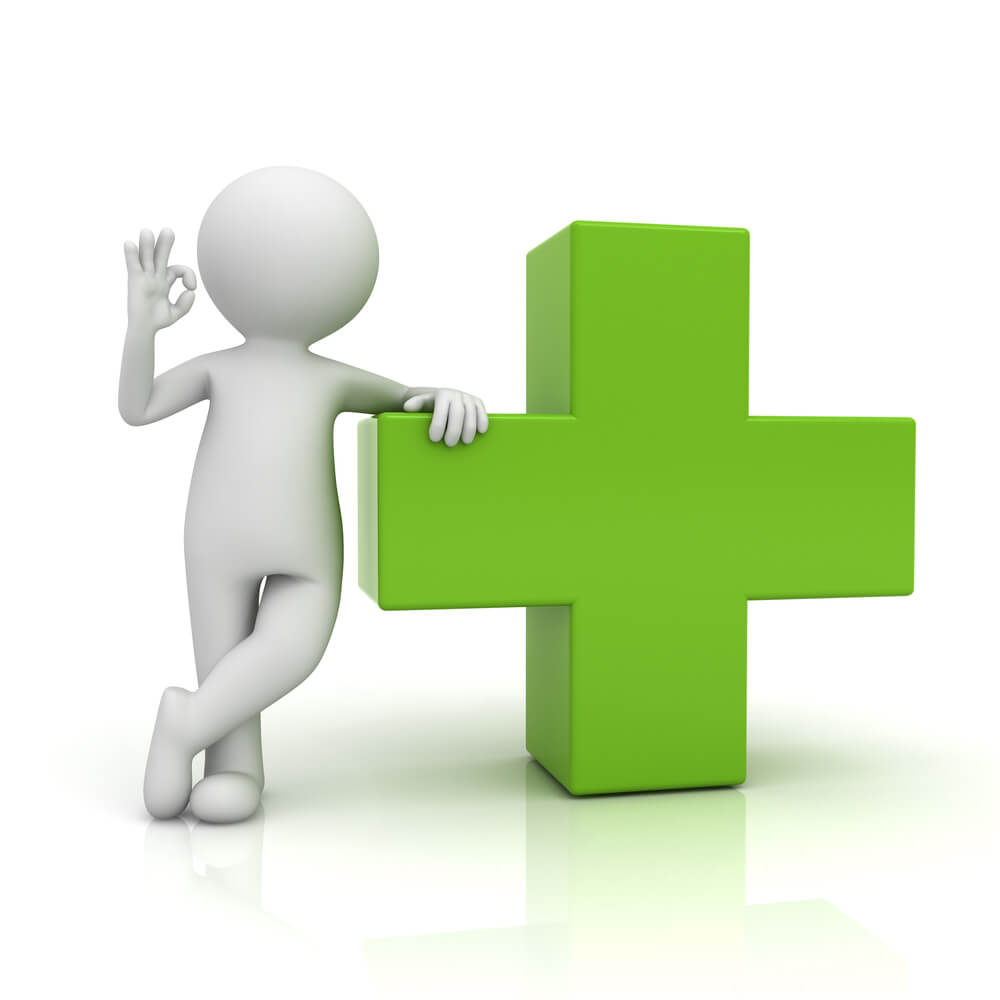 Privacy for users who are not diagnosed
Privacy for diagnosed users??
Yes!
Unless users change their seed too often
In every AEN scheme where users can change their seeds as often as they wish, it is impossible to protect diagnosed users!
Certified CleverParrot
Add a registration authority that certifies seeds
(to ensure that users register only once)

Only trusted not to collude with the adversary to launch a sybil attack.
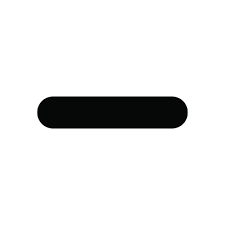 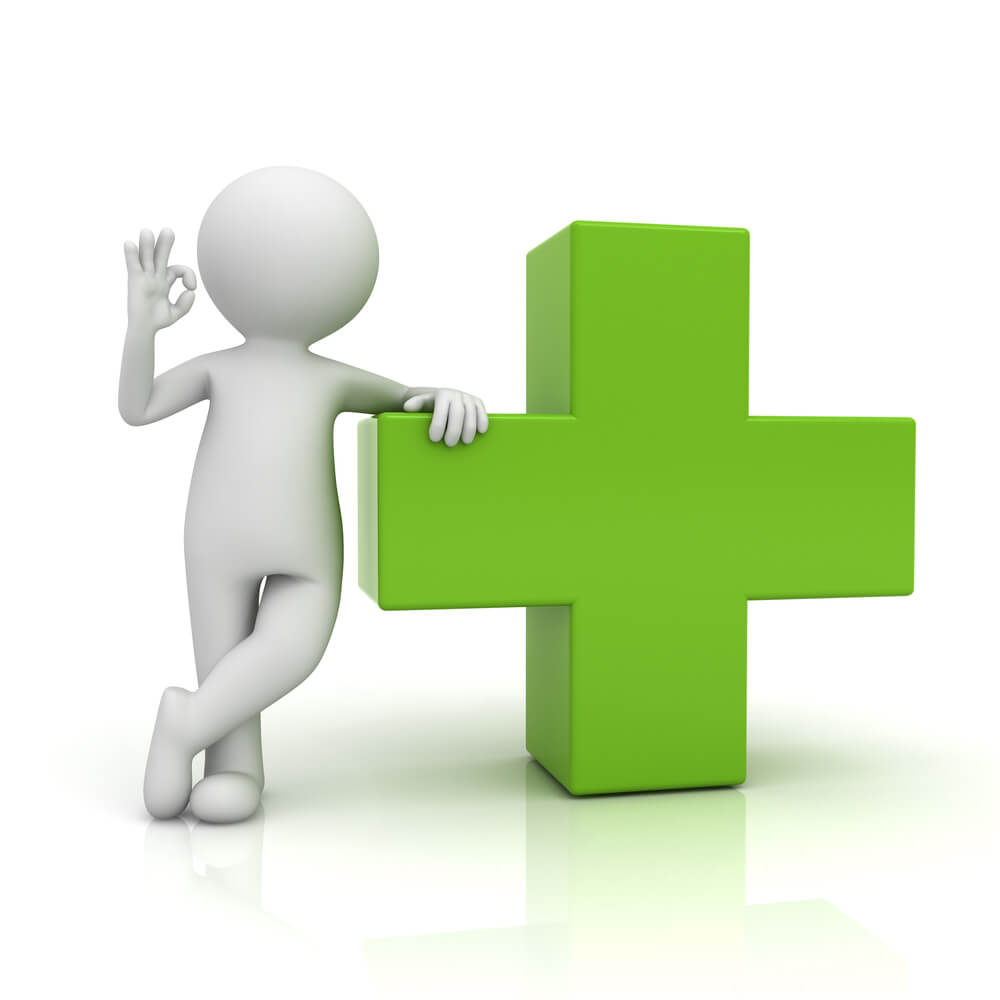 Privacy for users who are not diagnosed
Each chirp contains 3-4 group elements 
(doesn’t fit in a single BLE packet)
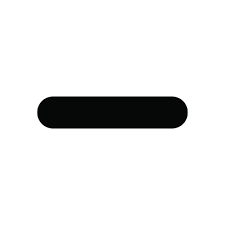 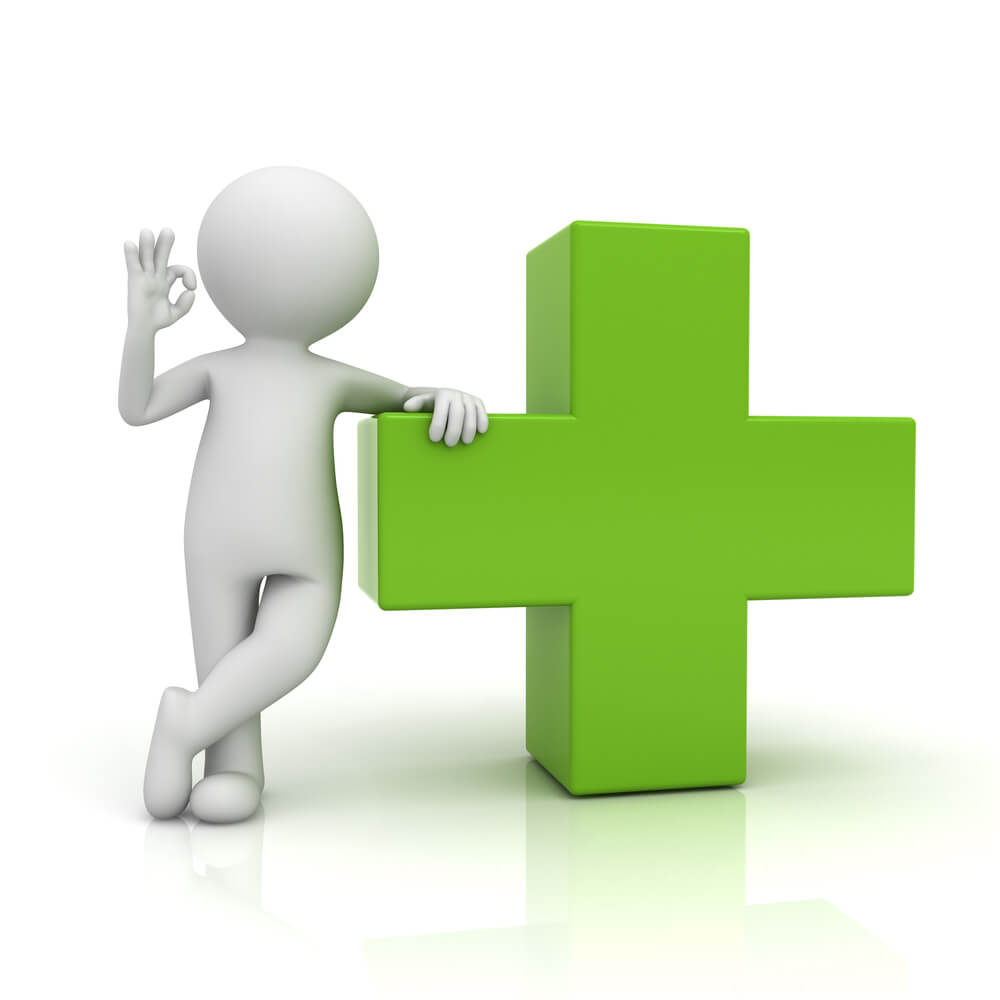 Privacy for diagnosed users
More complicated 
(relies on bilinear maps)
Security Analysis
Security properties
Privacy of undiagnosed users
Privacy of diagnosed users
Integrity
UC security [Canetti2000]
Holistic approach to security
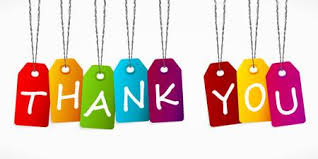